„Projekt resocijalizacije liječenih ovisnika o drogama kao ključ uspješnog oporavka od ovisnosti – izazovi i postignuća”
MINISTARSTVO PRAVOSUĐAUPRAVA ZA ZATVORSKI SUSTAV I PROBACIJUSREDIŠNJI URED
Erna Jutreša Medjed, socijalni pedagog

Konferencija o provedbi Projekta resocijalizacije liječenih ovisnika o drogama 
                                                                     Zagreb, Hotel International, 28. i 29. studenog 2018.
STRUKTURA UPRAVE ZA ZATVORSKI SUSTAV I PROBACIJU
Središnji ured
Sektor za probaciju
Služba za unutarnju kontrolu
Sektor za financije, gospodarske aktivnosti i rad zatvorenika
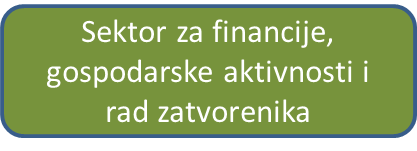 Služba za unutarnju kontrolu
Sektor općih i pravnih poslova
Sektor tretmana
Sektor osiguranja
Služba za koordinaciju i razvoj probacijskog sustava
Kaznionice u: 
Glini, Lepoglavi, Lipovici - Popovači, Požegi, Turopolju, Valturi te Zatvorska bolnica u Zagrebu
Zatvori u: Bjelovaru, Dubrovniku, Gospiću, Karlovcu, Osijeku, Požegi, Puli-Pola, Rijeci, Sisku, Splitu, Šibeniku, Varaždinu, Zadru i Zagrebu
Odgojni zavodi u:
Požegi,
Turopolju
Probacijski uredi:
Bjalovar, Dubrovnik,
Gospić,Osijek,
Požega, Pula, Rijeka,
Sisak, Split,
Varaždin, Vukovar,
Zadar,
Zagreb I, Zagreb II
Centar za dijagnostiku u Zagrebu
Centar za izobrazbu
ZATVORI , KAZNIONICE I ODGOJNI ZAVODI
Mjera istražnog zatvora, kazna zatvora izrečena u kaznenom postupku u trajanju do 6 mjeseci, kazna zatvora izrečena u prekršajnom ili drugom sudskom postupku te kazna zatvora kojom je zamijenjena novčana kazna izvršava se u 14 zatvora
Kazna zatvora izrečena u kaznenom postupku u trajanju duljem od 6 mjeseci izvršava se u 7 kaznionica
Odgojna mjera upućivanja u odgojni zavod izvršava se u odgojnim zavodima u Požegi i Turopolju
Kazna zatvora dulja od 6 mjeseci za zatvorenice izvršava se u zatvorenom, poluotvorenom i otvorenom odjelu Kaznionice u Požegi
Kazna maloljetničkog zatvora izvršava se u posebnim odjelima Kaznionice u Požegi
CENTAR ZA DIJAGNOSTIKU U ZAGREBU
Zatvorenike osuđene na kaznu zatvora do 6 mjeseci ili kojima ostatak kazne ne prelazi 6 mjeseci, sudac izvršenja upućuje u zatvor prema mjestu prebivališta zatvorenika.

Zatvorenike koji su osuđeni na kaznu zatvora dulju od 6 mjeseci sudac izvršenja upućuje u Centar za dijagnostiku u Zagrebu. 

	U Centru za dijagnostiku u Zagrebu obavljaju se poslovi medicinske, socijalne, psihološke, pedagoške i kriminološke obrade zatvorenika koji su upućeni na izdržavanje kazne zatvora dulje od 6 mjeseci. Stručni tim Centra za dijagnostiku (psiholog, socijalni radnik, pravnik-kriminolog i liječnik) izrađuje prijedlog kaznenog tijela u kojem će zatvorenik nastaviti izdržavati kaznu te prijedlog pojedinačnog programa izvršavanja kazne zatvora. Rješenje o upućivanju donosi Središnji ured Uprave za zatvorski sustav.
MOGUĆNOSTI TRETMANA U ODNOSU NA KAZNENOPRAVNI STATUS
Tretman = psihosocijalni tretman + farmakoterapija
    Cjeloviti tretman može se adekvatno primjenjivati samo na kategoriju zatvorenika i maloljetnika kojima je izrečena kazna zatvora, odnosno odgojna mjera, dok je na ostale kategorije ograničeno primjenjiv zbog presumpcije nevinosti, kratkoće boravka u zatvoru i/ili neizvjesne duljine boravka u zatvoru. 

	Stoga je kod zatvorenika u istražnom zatvoru i kažnjenika u tretmanu ovisnosti naglasak na zdravstvenom zbrinjavanju i farmakoterapiji, dok je kod pravomoćno osuđenih zatvorenika naglasak na psihosocijalnom tretmanu u kombinaciji s farmakoterapijom (farmakoterapija primarno kod opijatskih ovisnika).
REHABILITACIJSKI KONCEPT
Glavna svrha izvršavanja kazne zatvora jest, uz čovječno postupanje i poštovanje dostojanstva osobe koja se nalazi na izdržavanju kazne zatvora, njegovo osposobljavanje za život na slobodi u skladu sa zakonom i društvenim pravilima. (čl. 2. Zakona o izvršavanju kazne zatvora)

REHABILITACIJSKI KONCEPT TEMELJI SE NA SLJEDEĆIM ELEMENTIMA:
procjena rizičnosti i razvrstavanje zatvorenika
individualizacija kazne (POJEDINAČNI PROGRAM IZVRŠAVANJA KAZNE ZATVORA)
opći programi tretmana 
posebni programi tretmana
TRETMAN ZATVORENIKA
Opći i posebni programi tretmana zatvorenika (pa tako i ovisnika) provode se u suradnji odjela tretmana s drugim odjelima - odjelom osiguranja, odjelom za rad i strukovnu izobrazbu, odjelom zdravstvene zaštite 
	OPĆI PROGRAMI podrazumijevaju izobrazbu, rad i organizaciju slobodnog vremena 	zatvorenika, 	individualno i grupno savjetovanje, mjere pripreme postpenalnog prihvata, a primjenjuju se prema 	svim zatvorenicima 
	POSEBNI PROGRAMI  usmjereni su na otklanjanje dinamičkih faktora rizika za ponovno 	počinjenje kaznenog djela
   	TRETMAN OVISNIKA O DROGAMA 
		individualni psihosocijalni tretman 
		grupni psihosocijalni tretman kroz provođenje posebnih programa tretmana 			ovisnika - modificirana terapijska zajednica po principu klubova liječenih 				ovisnika(KLO) te strukturirani programi psihosocijalnog tretmana ovisnika 				(PORTOs  Prevencija Ovisničkog Recidiva Treningom i Osnaživanjem)
PRIPREMA POSTPENALNOG PRIHVATA
jedan je od osnovnih elemenata pojedinačnog programa izvršavanja kazne zatvora
Program pripreme za otpust i pomoć nakon otpusta planira se od početka izdržavanja kazne kroz odredbe pojedinačnog programa. Sve aktivnosti/ programi u koje se zatvorenik uključuje tijekom izvršavanja kazne imaju za cilj ispunjavanje svrhe izvršavanja kazne, odnosno osposobljavanje za život na slobodi.
Kroz rad, slobodne aktivnosti, uključivanje u posebne i edukativno-razvojne programe, te osobito dodir s vanjskim svijetom utječe se na smanjivanje štetnih posljedica koje nastaju lišavanjem slobode (socijalna isključenost, gubitak zaposlenja, redukcija obiteljskih kontakata,  prekid emocionalnih veza i sl.).
Mjere pripreme poslijepenalnog prihvata intenziviraju se najkasnije tri mjeseca prije otpusta zatvorenika
priprema postpenalnog prihvata i osiguravanje kontinuiteta tretmana nakon otpusta, u suradnji s probacijskom službom, županijskim službama za mentalno zdravlje, izvanbolničko liječenje i prevenciju ovisnosti te organizacijama civilnog društva.
OVISNICI O DROGAMA ČINE JEDNU OD NAJBROJNIJIH TE TRETMANSKI I SIGURNOSNO NAJZAHTJEVNIJIH SKUPINA ZATVORENIKA:
Ovisnost o drogama izravno je povezana s činjenjem kaznenih djela
Kontinuirano je visok udio ovisnika u zatvoreničkoj populaciji (oko 15 %)
Viša je stopa recidivizma nego u općoj zatvoreničkoj populaciji
Ovisnici su u pravilu skloniji rizičnom ponašanju u zatvoru od ostale zatvoreničke populacije (samoozljeđivanje, pokušaji suicida, konflikti s drugim zatvorenicima, pokušaji unosa droge, zlouporaba farmakoterapije i sl.)
U prosjeku, ovisnici su mlađi od ostatka zatvoreničke populacije
Skloniji su zdravstvenim problemima (hepatitis, HIV te općenito lošije zdravstveno stanje uzrokovano dugotrajnom uporabom droge)
SURADNJA S INSTITUCIJAMA I UDRUGAMA
Dio programa provodi se u suradnji s drugim institucijama i udrugama: 

Za vrijeme korištenja pogodnosti izlazaka i za vrijeme uvjetnog otpusta zatvorenike se povezuje sa službama za mentalno zdravlje i prevenciju ovisnosti te organizacijama civilnog društva koje se bave tretmanom ovisnosti.
Dio udruga svoje programe provodi u kaznenim tijelima, u suradnji sa službenicima tretmana.
Neke udruge osiguravaju poslijepenalni tretman zatvorenicima ovisnicima.
Suradnja s probacijskom službom
Projekt resocijalizacije ovisnika o drogama…
PROVEDBA PROJEKTA “RESOCIJALIZACIJE OVISNIKA O DROGAMA…” U ZATVORSKOM SUSTAVU
Uprava za zatvorski sustav od 2007. godine kontinuirano provodi aktivnosti dogovorene u Projektu resocijalizacije:
Dostava informacija o Projektu resocijalizacije svim kaznenim tijelima
Promociju, informiranje, motiviranje i savjetovanje zatvorenika u kaznenim tijelima o Projektu resocijalizacije, mogućnostima prekvalifikacije/doškolovanja
Prikupljanje podataka o broju i interesu zatvorenika koji ispunjavaju uvjete za sudjelovanje u aktivnostima Projekta
Prikupljanje dokumentacije zatvorenika/ca potrebne za uključivanje u obrazovanje
Prikupljanje ponuda izvršitelja osposobljavanja
Dostava Obrasca za individualno praćenje programa resocijalizacije kaznenim tijelima, uz obrazloženje načina individualnog praćenja programa resocijalizacije te Obrazac Izjave kojom se ovisnik obvezuje da će se pridržavati obveza u navedenom programu i dati pristanak da se njegovi osobni podaci koriste u informatičkoj bazi podataka koja će se voditi pri Uredu za suzbijanje zlouporabe droga
Organiziranje provedbe procjene radne sposobnosti od strane liječnika medicine rada te sprovođenje zatvorenika na pregled pri medicini rada
Izrada individualnog programa doškolovanja ili prekvalifikacije svakog pojedinog ovisnika za kojeg je obavljen pregled pri medicini rada te plan provedbe individualnih programa, u suradnji s odgojno-obrazovnim ustanovama
Osiguravanje preduvjeta za provođenje programa prekvalifikacije/doškolovanja u kaznenim tijelima
Privremeno premještanje zatvorenika za potrebe projekta
Prekvalifikacija/doškolovanje zatvorenika ovisnika
Praćenje i evaluacija provedbe programa doškolovanja ili prekvalifikacije za svakog pojedinog ovisnika, te svaka 3 mjeseca sastavljanje individualnog izvješća o provedbi programa prekvalifikacije ili doškolovanja 
Od faze informiranja do faze završetka stručnog osposobljavanja, broj zatvorenika koji uspješno završavaju obrazovanje u pravilu je 50% od ukupnog broja prijavljenih u početnoj fazi
Razlog tome su specifičnosti zatvorskog sustava - fluktuacije zatvorenika u sustavu (premještaj, uvjetni otpust, istek kazne, liječenje izvan kaznenog tijela), sigurnosni razlozi, procjena radnih sposobnosti te razlika u interesima i obrazovanju samih zatvorenika zbog čega je formiranje grupe velik izazov
Od 2013. godine bilježi se trend smanjivanja broja zatvorenika ovisnika o drogama, što se povezuje sa smanjivanjem ukupnog broja zatvorenika, ali i sa stupanjem na snagu novog Kaznenog zakona (KZ/11) od 1. siječnja 2013. godine, prema kojem je posjedovanje droga za vlastite potrebe prešlo iz kaznene u sferu prekršajne odgovornosti 
Podaci pokazuju da se u 2012. godini u zatvorskom sustavu u okviru projekta resocijalizacije realiziralo obrazovanje 156 zatvorenika (od toga 11 zatvorenica), a svake sljedeće godine u prosjeku 30 zatvorenika
U proteklom razdoblju u zatvorskom sustavu je 338 zatvorenika, od kojih je bilo 29 zatvorenica, uspješno završilo programe stručnog osposobljavanja za računalna i grafička zanimanja 
Na temelju iskazanog interesa i kriterija uključivanja u Projekt resocijalizacije, u 2018. godini se u programe izobrazbe planira uključiti 36 zatvorenika za zanimanja: Računalni operater, Program osposobljavanja za tehniku sitotiska,  Soboslikar-ličilac i Keramičar-oblagač
Faza provedbe za 2018. godinu – po obavijesti Ministarstva znanosti i obrazovanja o sklopljenim ugovorima s izvođačima stručnog osposobljavanja, formirat će se obrazovne grupe i sukladno tome realizirati privremeni premještaj zatvorenika dok traje stručno osposobljavanje
Hvala na pažnji!